Тема:   БЕЗ БУЛЫШАБЫЗ.
БЕЗ     ( НИШЛӘРГӘ?  )    БУЛЫШАБЫЗ?
БҮГЕН КӨН СУЫКМЫ? НИЧӘ ГРАДУС СУЫК ?
КӨН НИНДИ? (болытлы,кояшлы)
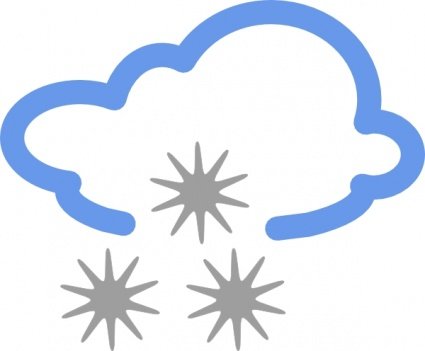 КАР ЯВАмы?                       Көн ҖИЛЛЕме?
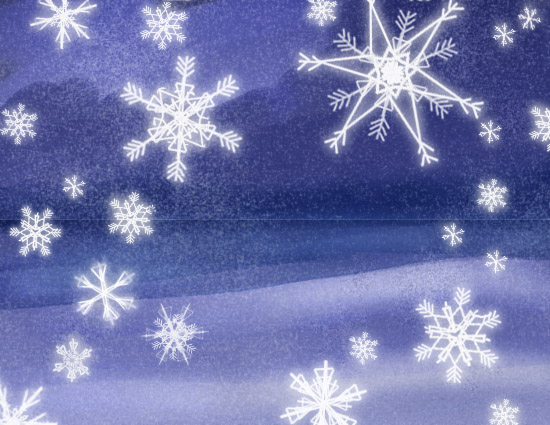 МАЛАЙ НИШЛИ?
СИН НИШЛИСЕҢ?
НИШЛӘРГӘ булыша?
Гөлләргә су сибәргә,савыт-саба юарга булыша
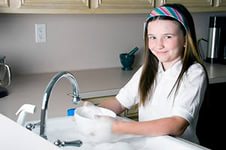 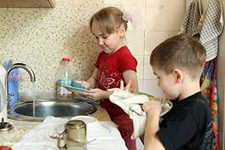 Нишләргә?
Мин әнигә
Өстәл әзерләргә
булышам
Савыт-саба юарга
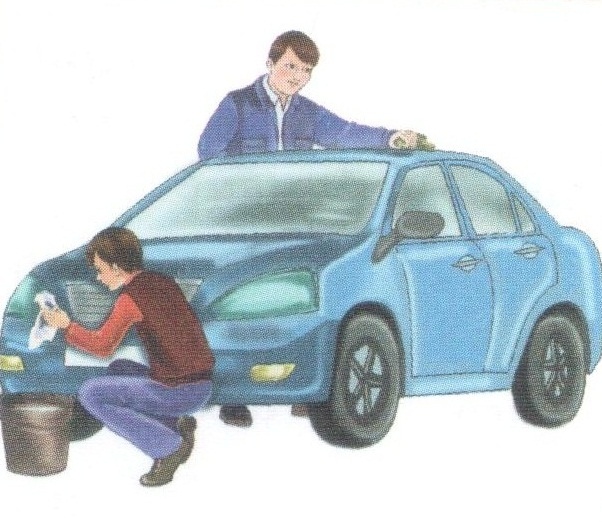